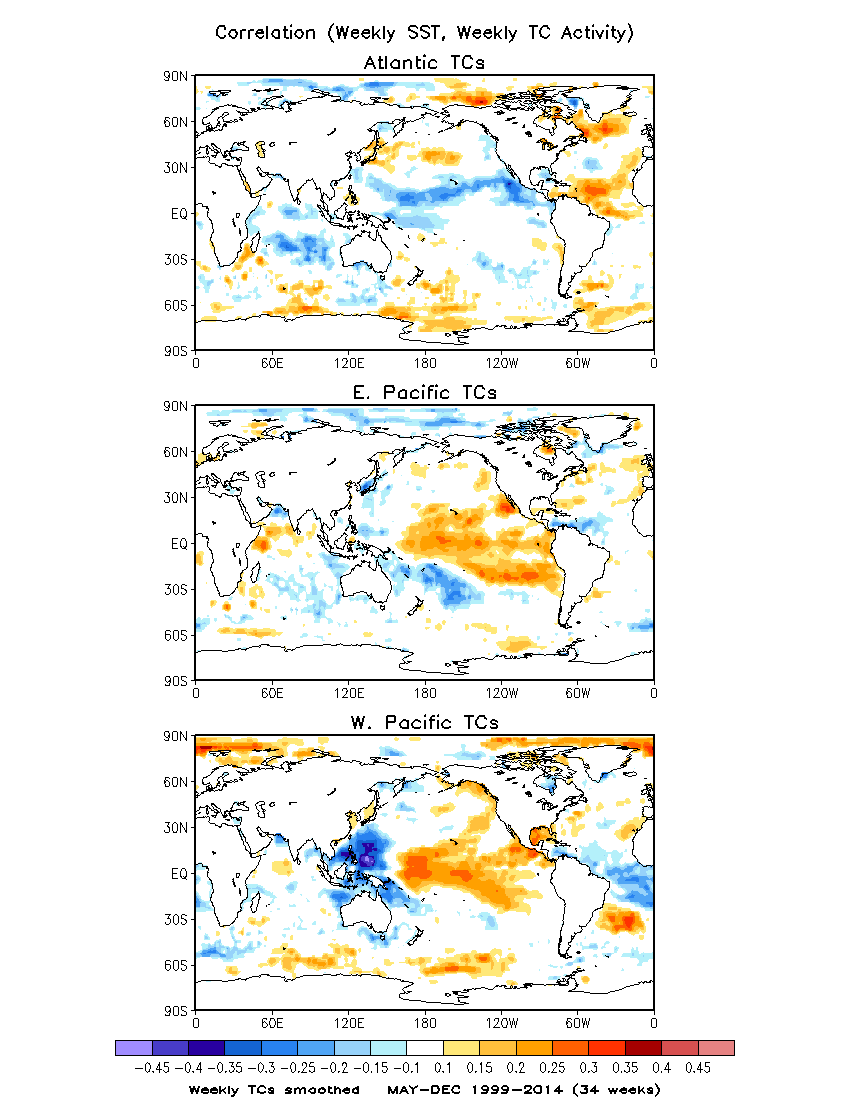 Correlation between
Weekly SST and Weekly TC Activity
Weekly TC activity smoothed
Example of Atlantic weekly TC activity
Smoothed vs. Unsmoothed
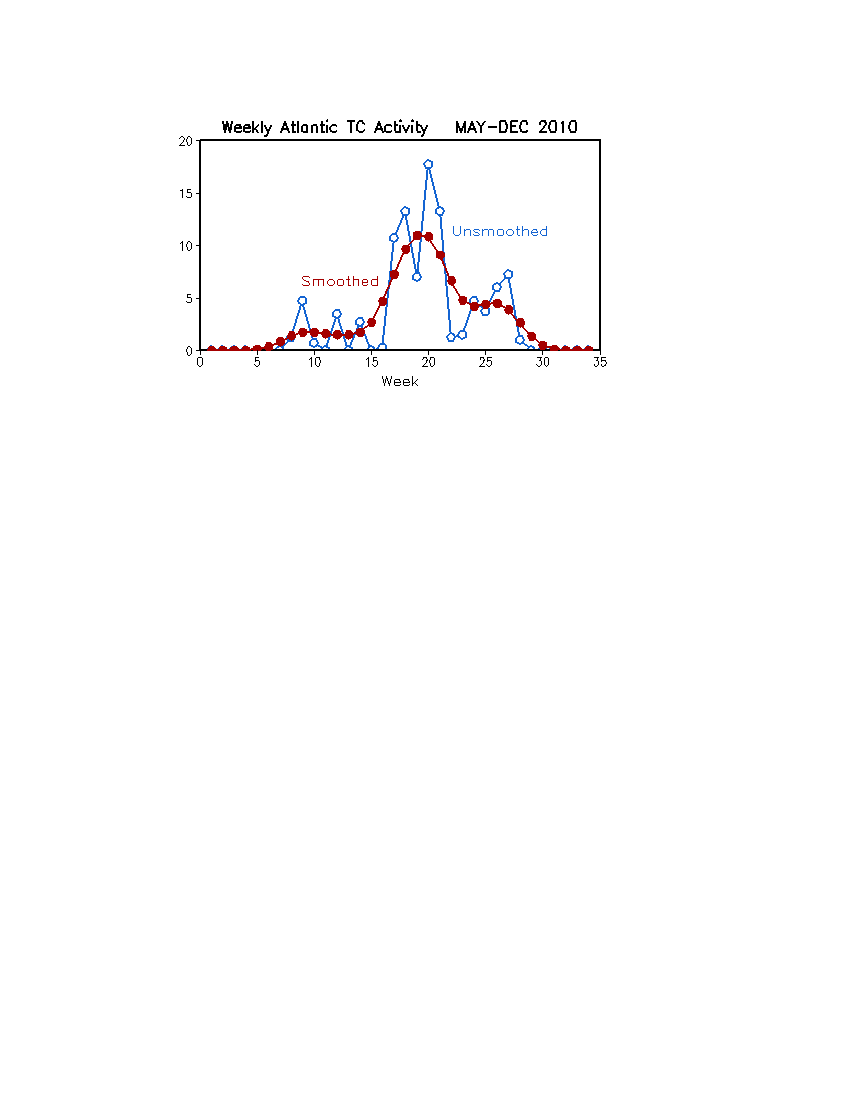 Color shadings (correlation > 0.1):
Above the 95% significance level
/cpc/namecpt/hui/2015_R2O/SST
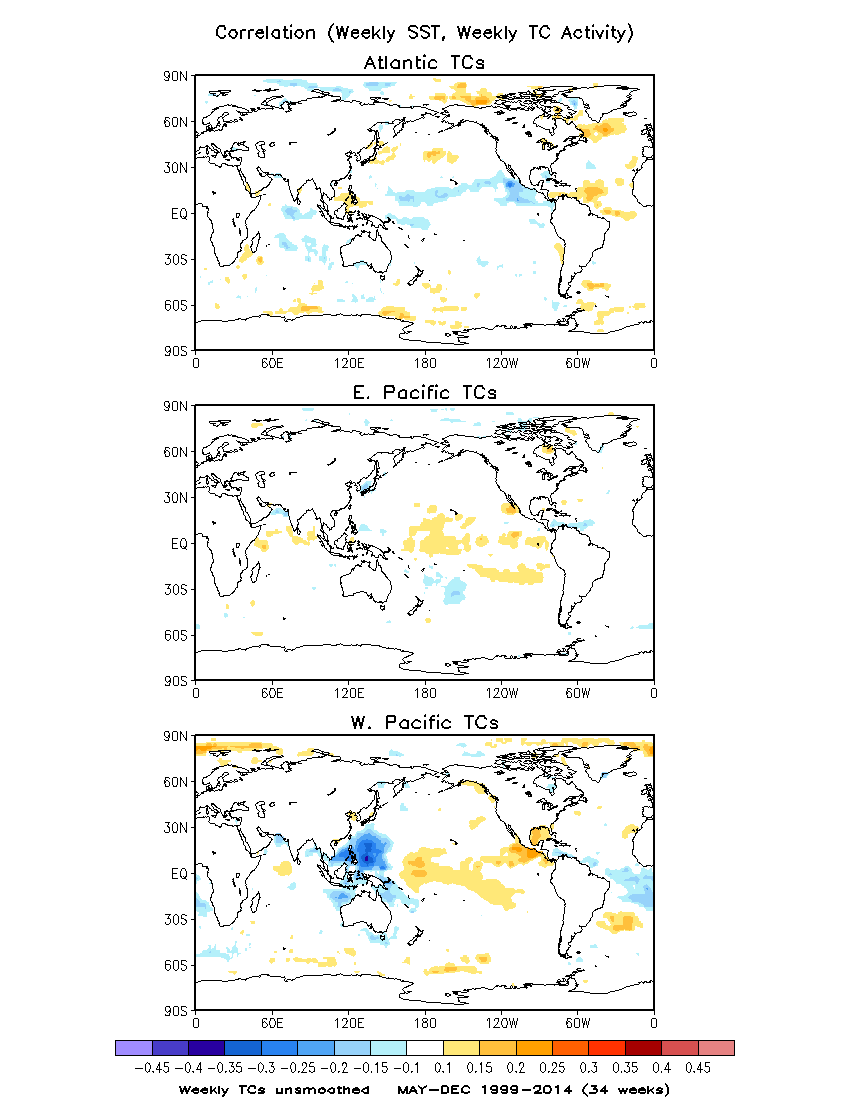 Correlation between
Weekly SST and Weekly TC Activity
Weekly TC activity unsmoothed
Example of Atlantic weekly TC activity
Smoothed vs. Unsmoothed
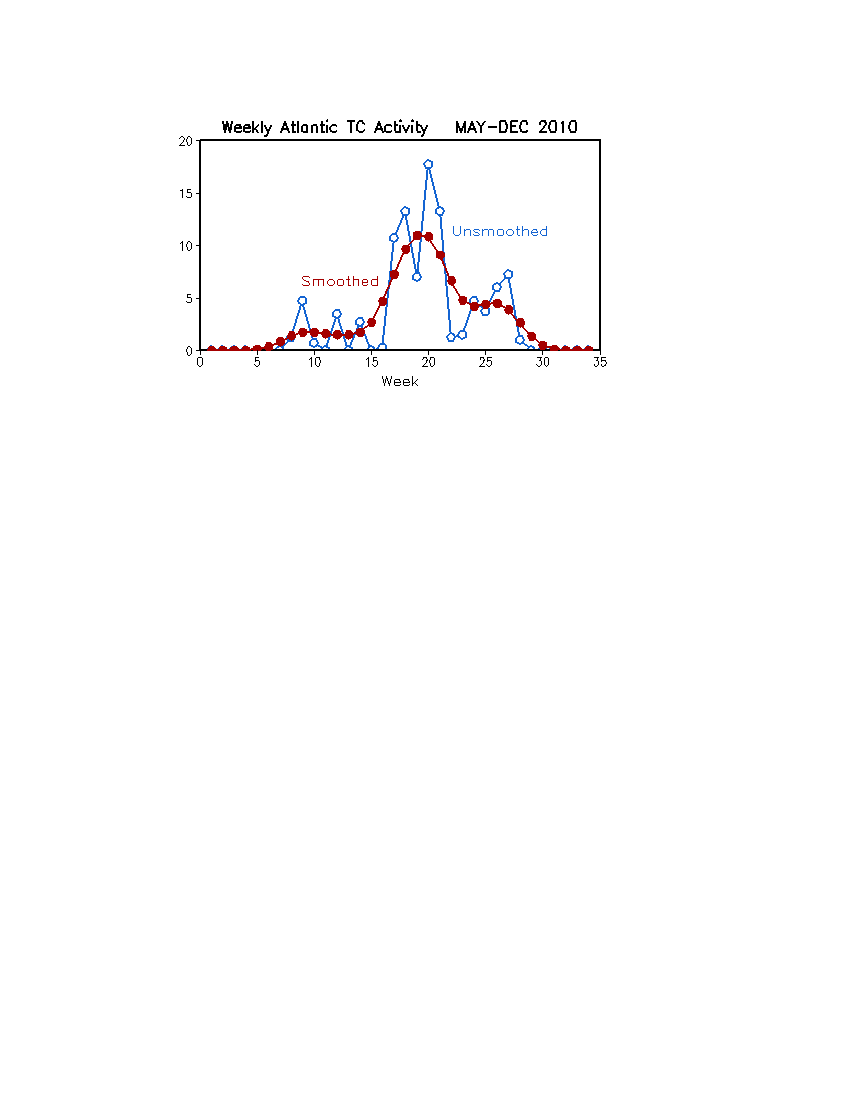 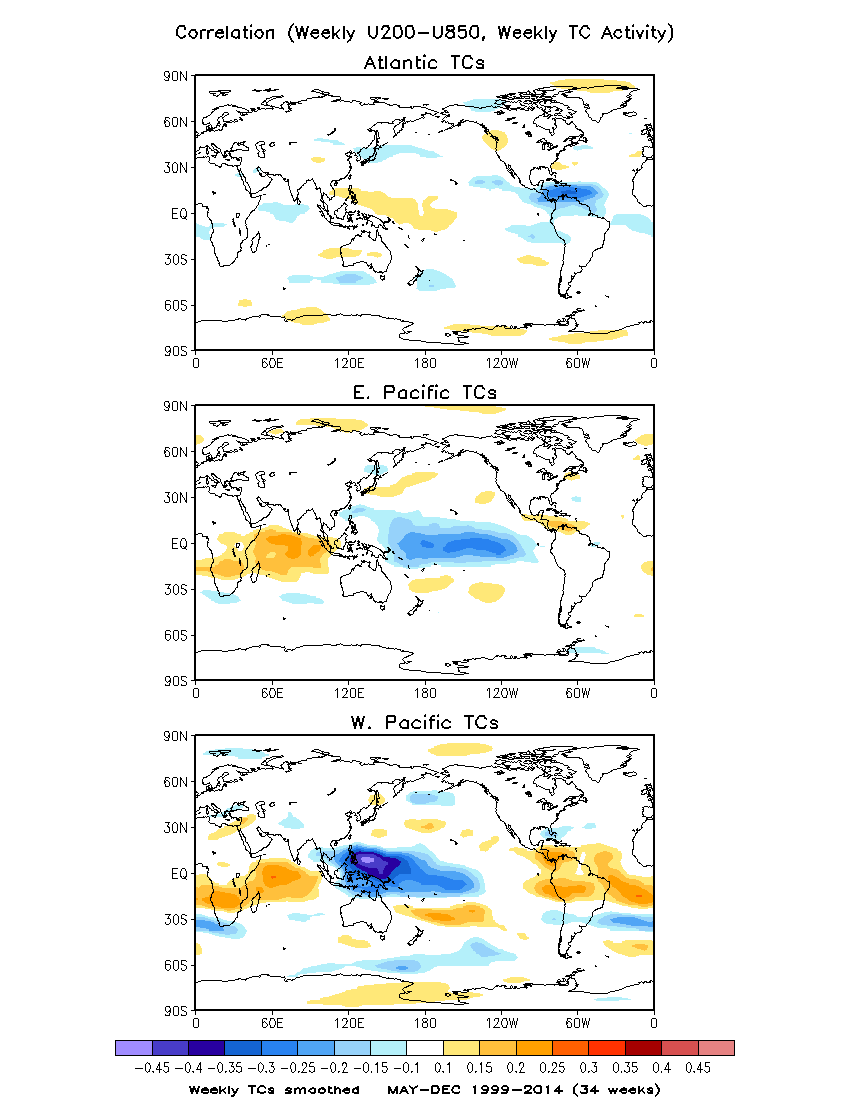 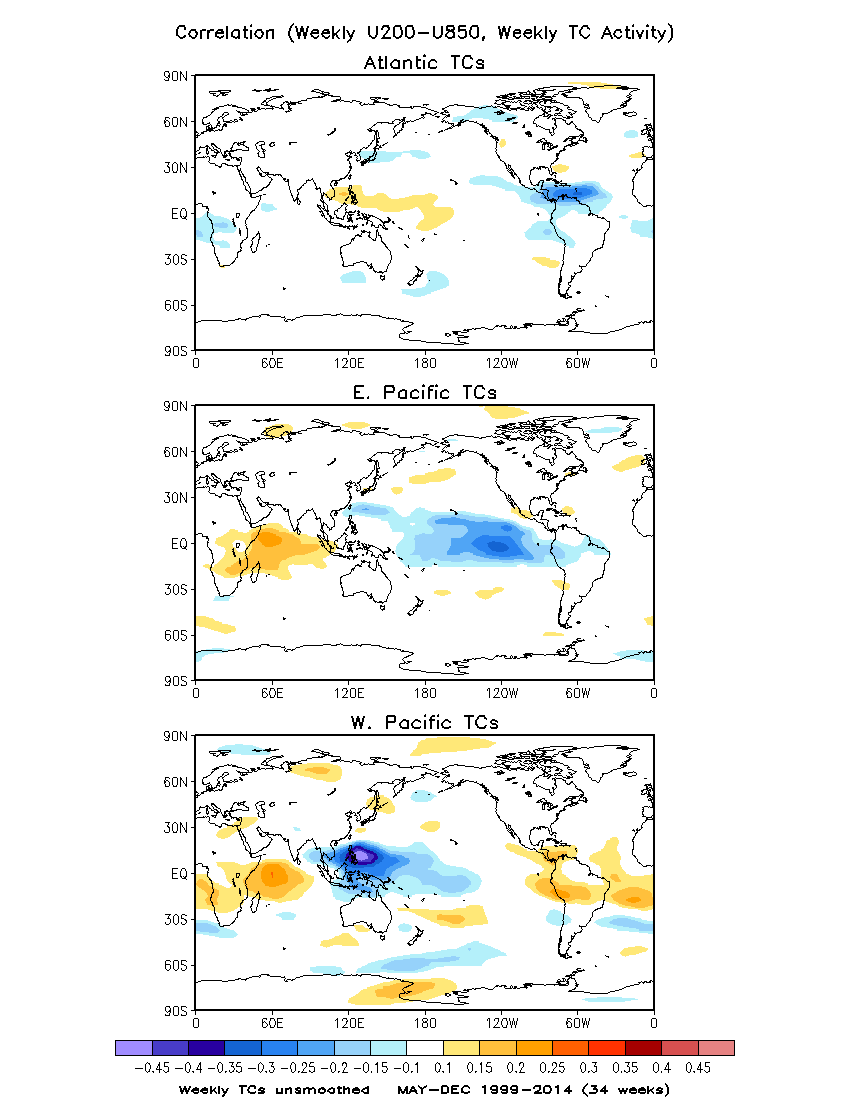 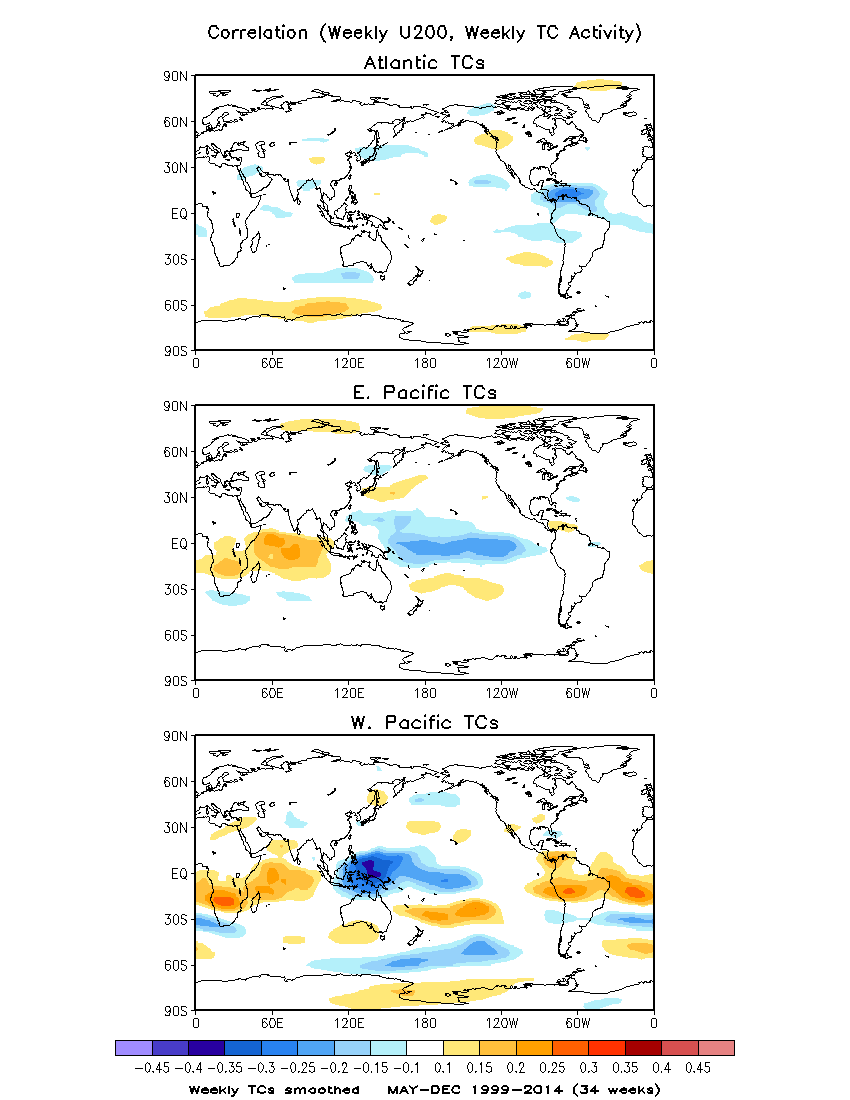 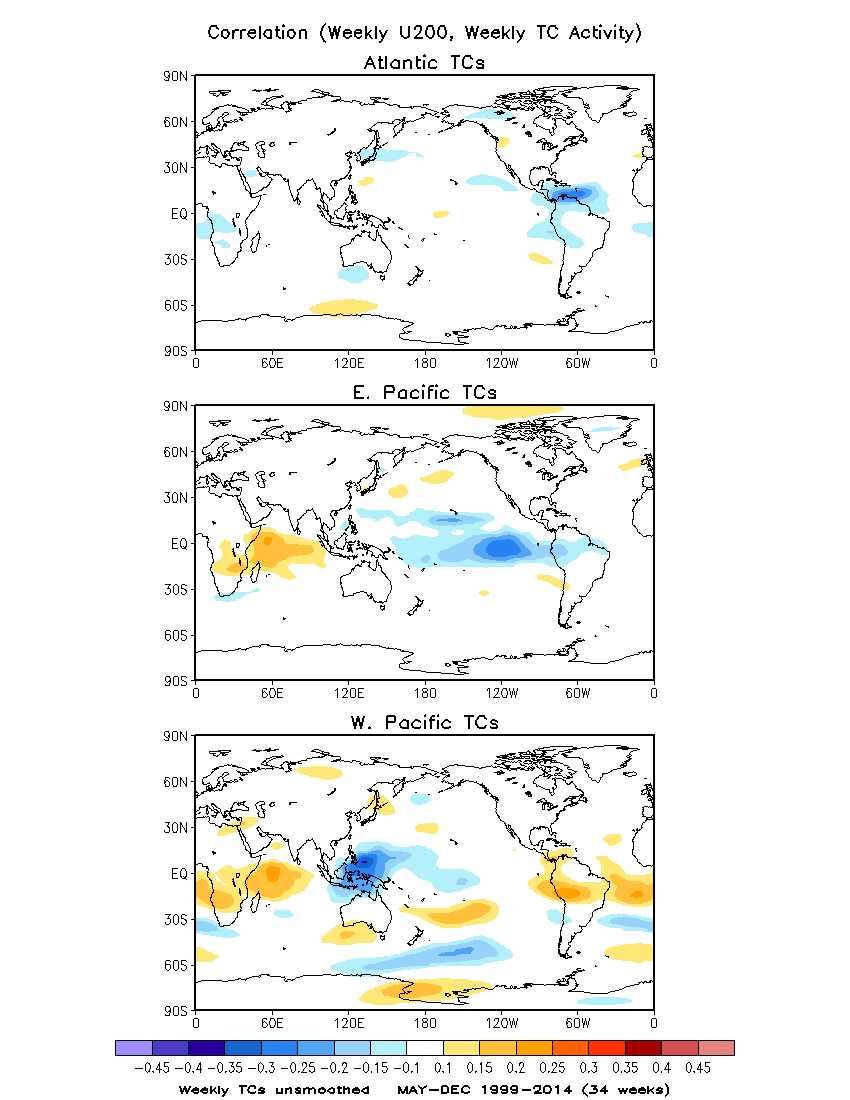 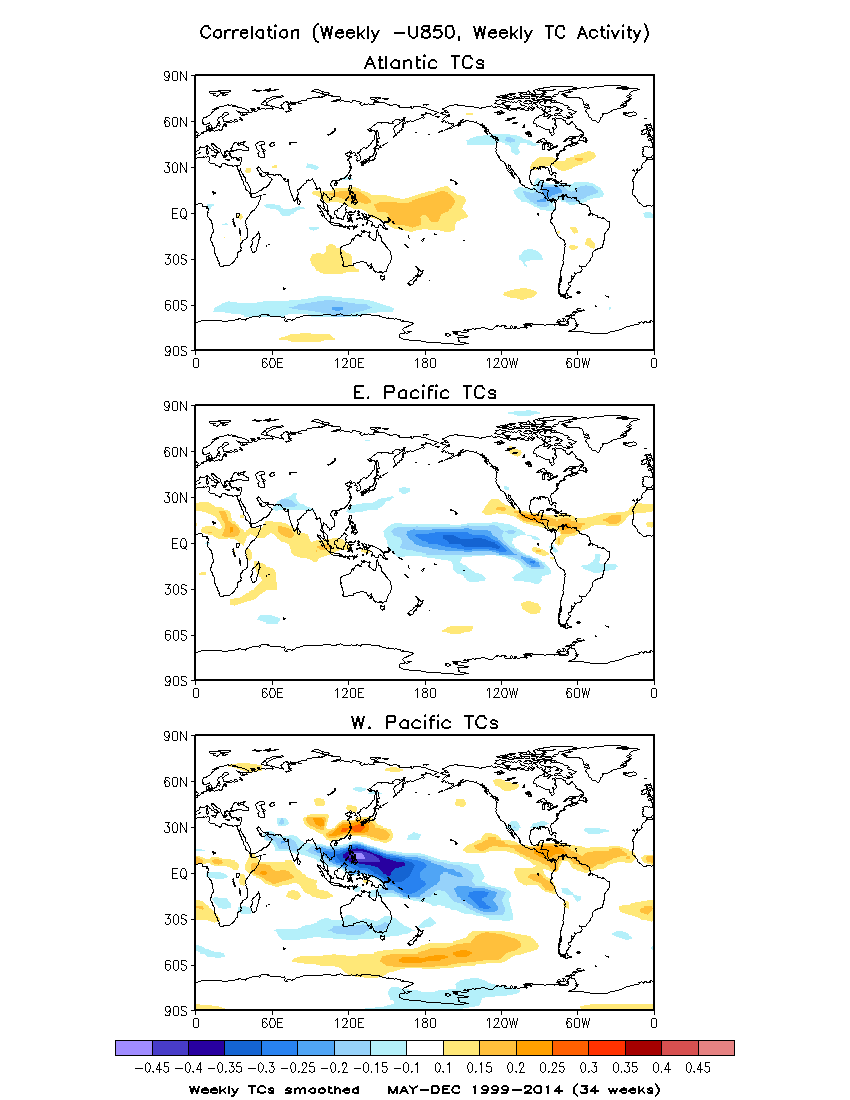 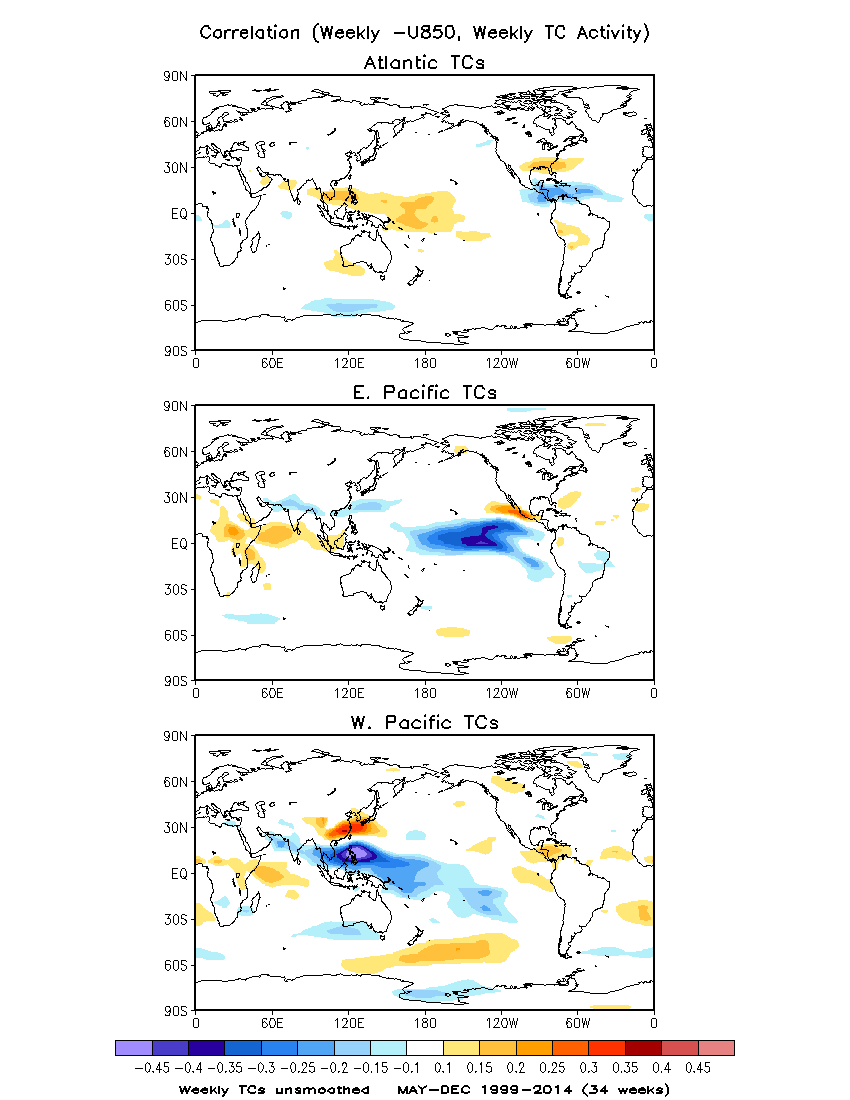 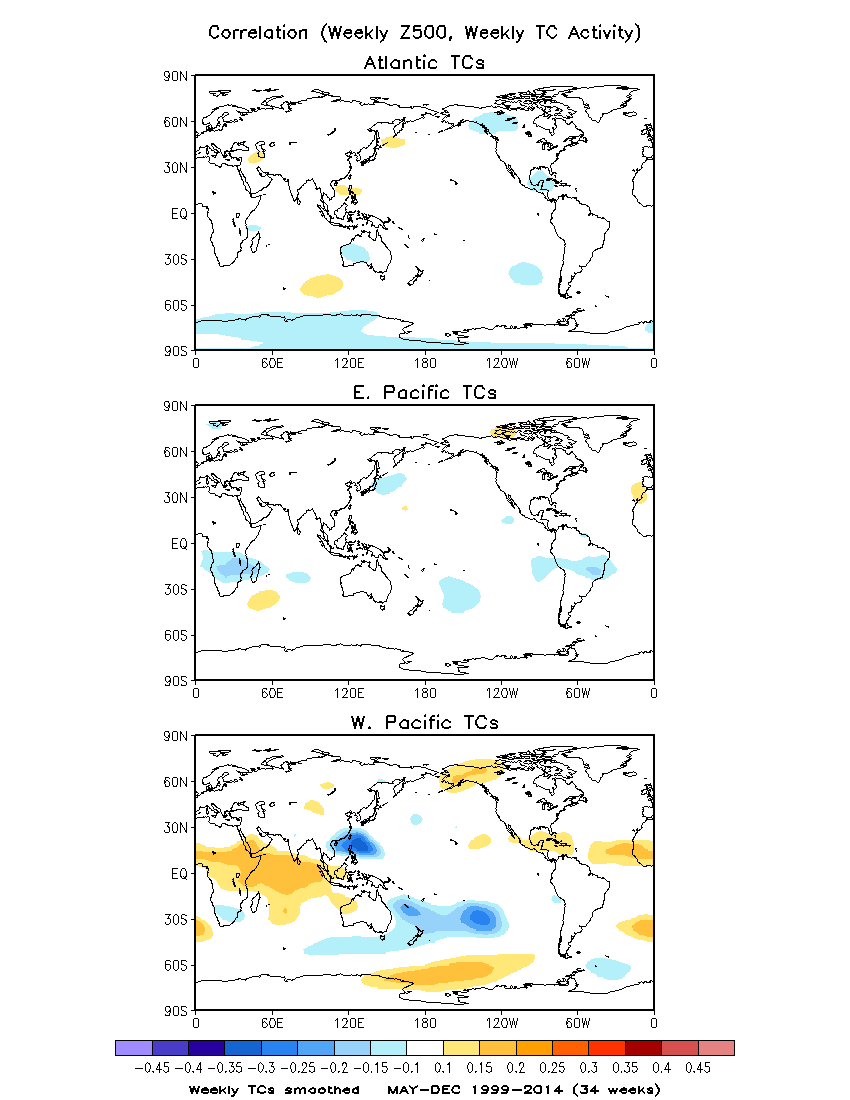 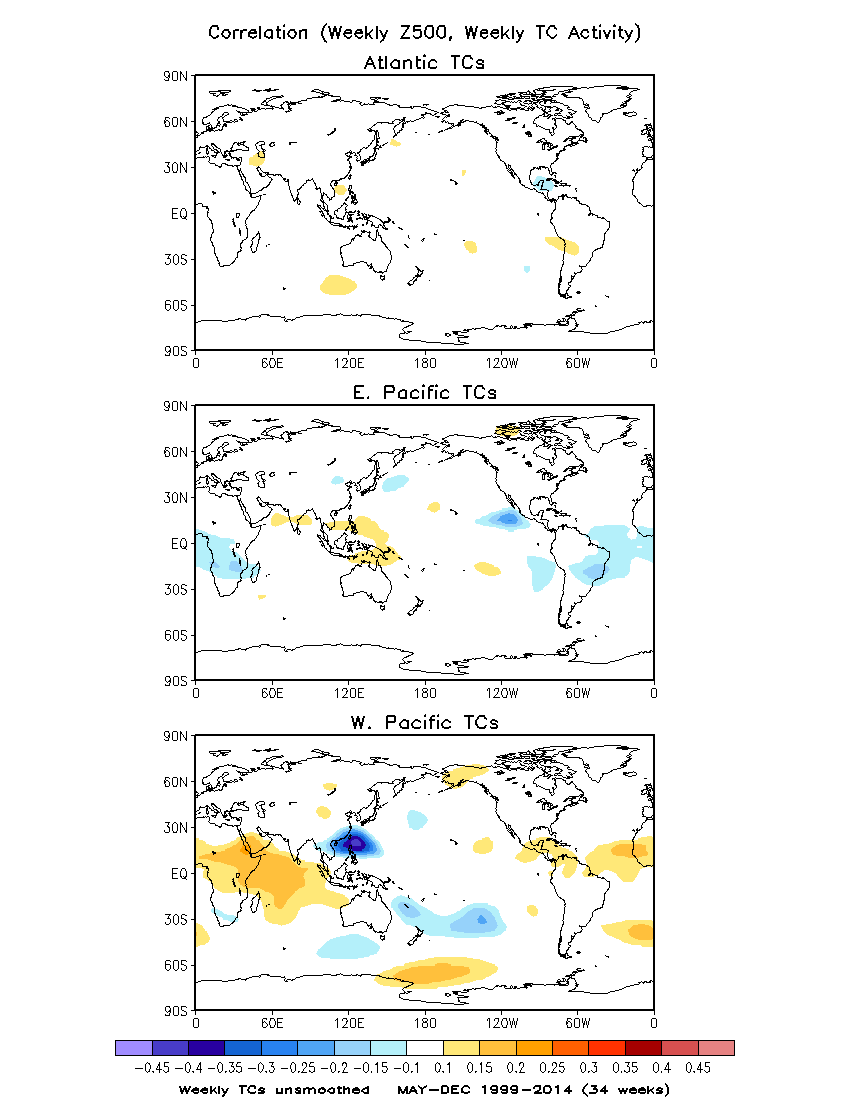 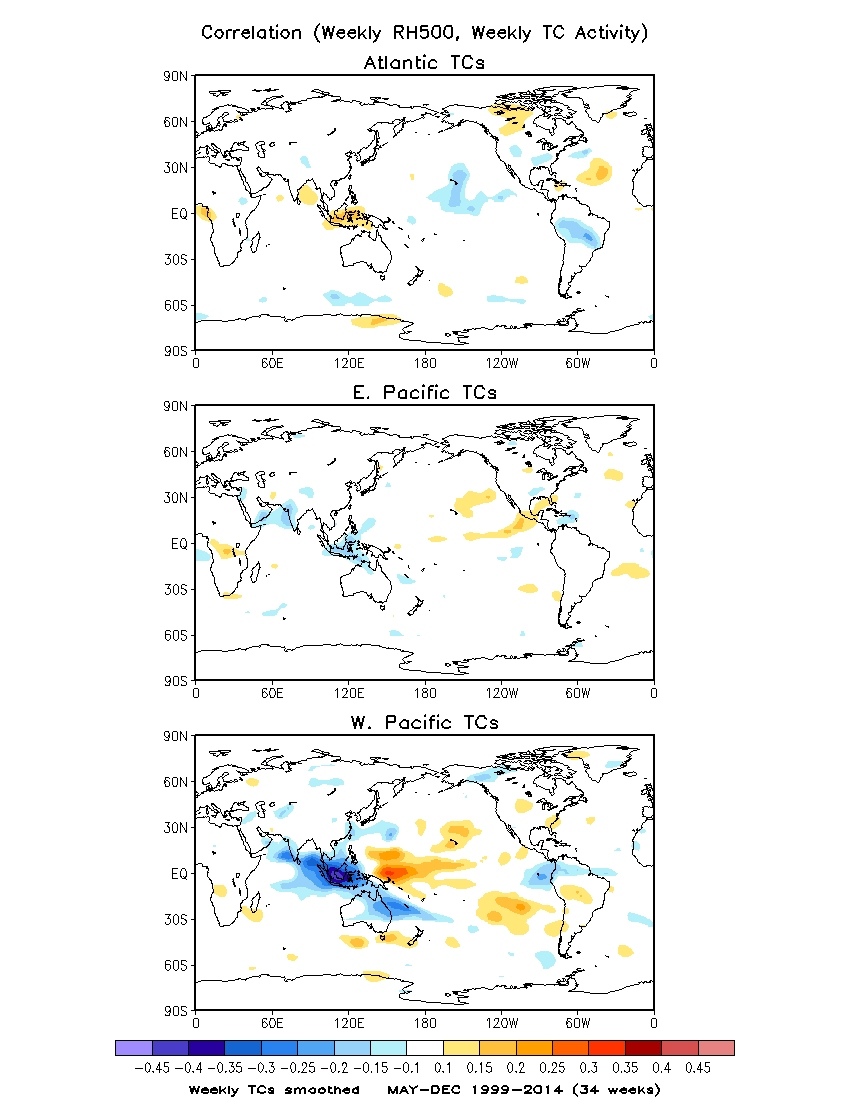 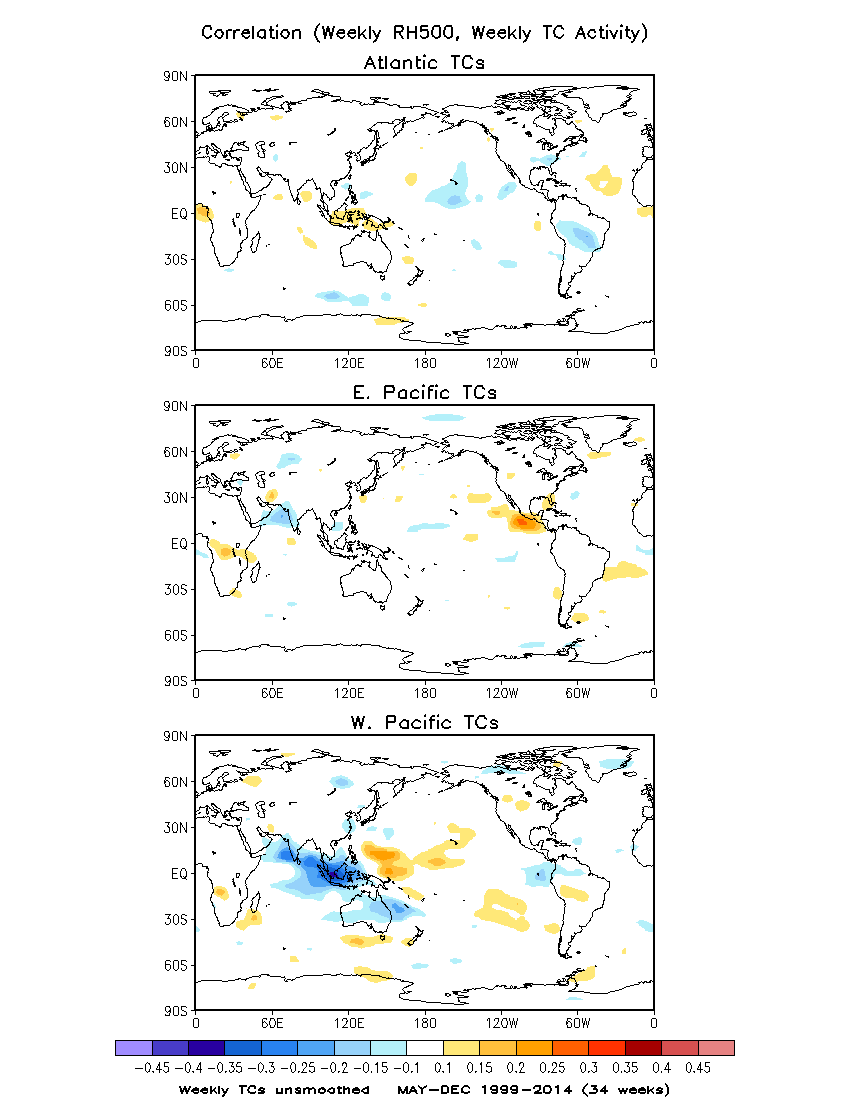 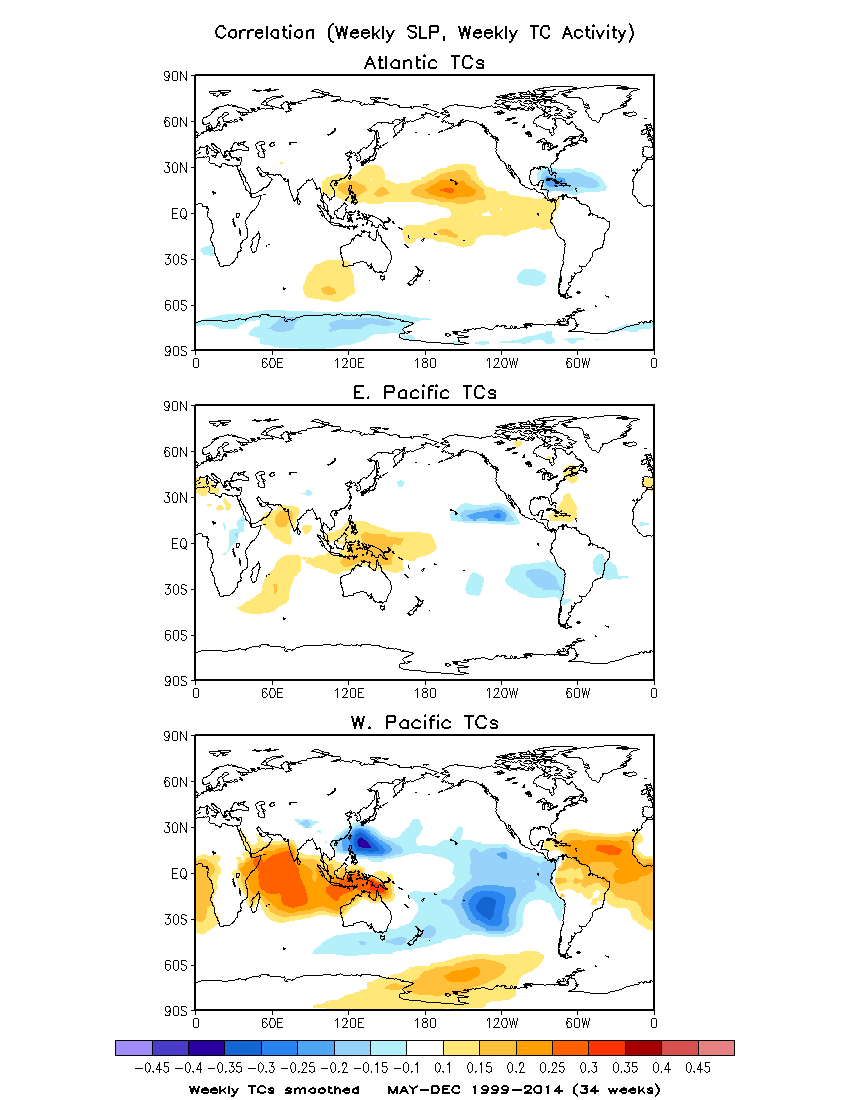 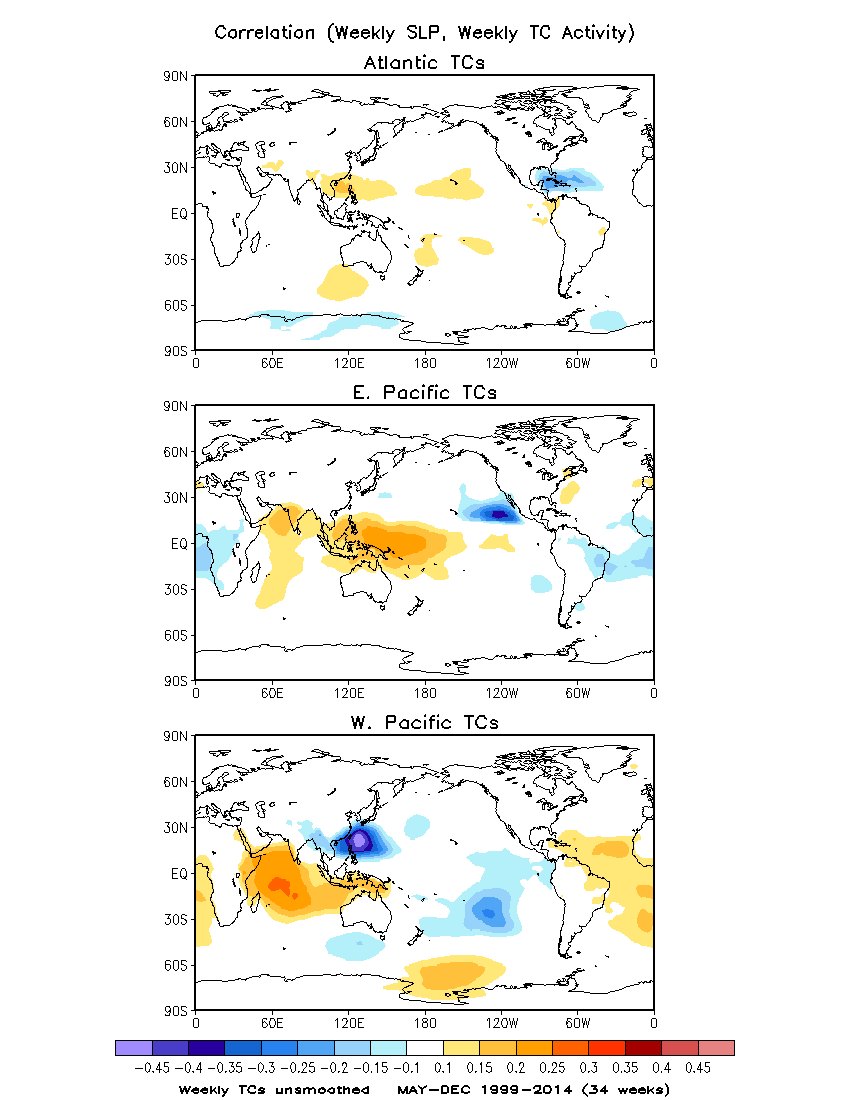